Introduction to Intel x86-64 Assembly, Architecture, Applications, & Alliteration
Xeno Kovah – 2014-2015
xeno@legbacore.com
All materials is licensed under a Creative Commons “Share Alike” license.
http://creativecommons.org/licenses/by-sa/3.0/
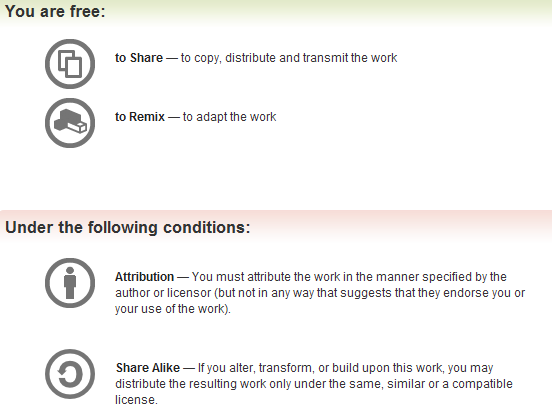 Attribution condition: You must indicate that derivative work
"Is derived from Xeno Kovah's 'Intro x86-64’ class, available at http://OpenSecurityTraining.info/IntroX86-64.html”
[Speaker Notes: Attribution condition: You must indicate that derivative work
"Is derived from Xeno Kovah's ‘Intro x86-64’ class, available at http://OpenSecurityTraining.info/IntroX86-64.html"]
SimpleCppClass.cpp
Stack diagramming C++ classes
#include <stdio.h>
#include <string.h>

class Person {
protected:
    char name[24];
public:
    Person(char *_name) {
		memset(name, 0xCC, 24);
		strcpy(name, _name);
	}
    virtual void work() {
        printf("%s awaits the heat death of the universe\n", name);
    }
};

class Uber1337Haxor : public Person {
public:
    Uber1337Haxor(char *_name) : Person(_name) {}
    virtual void work() {
        printf("%s hax BIOS!\n", name);
    }
};

void main(){
	Person Corey("Corey");
	Person TheDude("TheDude");
	Uber1337Haxor Xeno("Xeno");
	Corey.work();
	Xeno.work();
	TheDude.work():
}
Work it out
What does the stack diagram look like when there are C++ objects present?
Debugger has the answer!